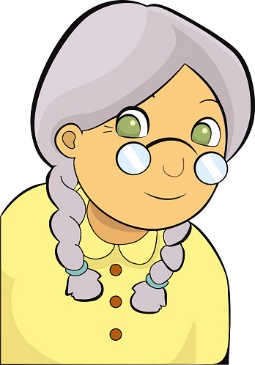 My grandma is quiet. She likes origami.
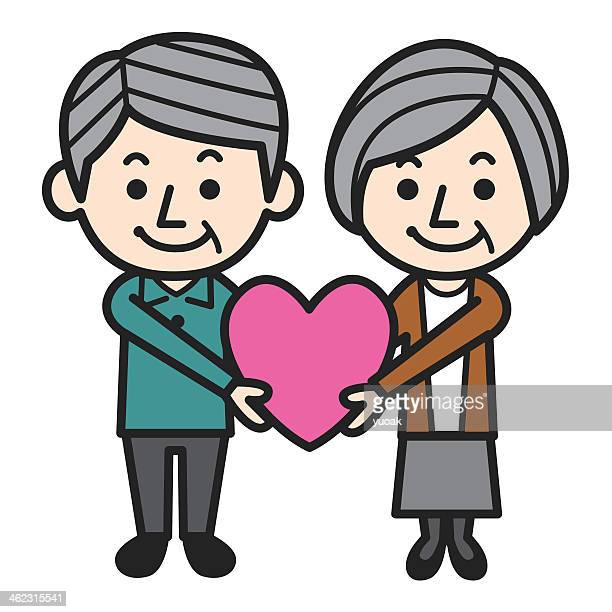 My grandpa is very active. 
He plays golf.
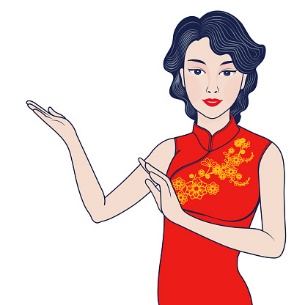 My mom is from China.
She speaks Chinese.
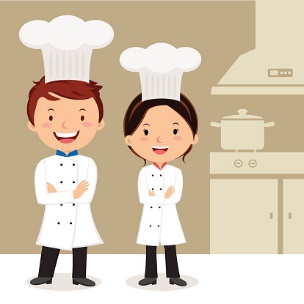 My dad is a chef. 
He cooks Italian foods.
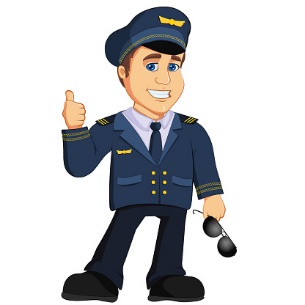 My uncle is a pilot. 
He  fly     planes.
flies
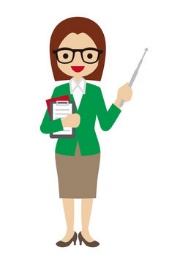 My aunt is a teacher.
She goes to school early.
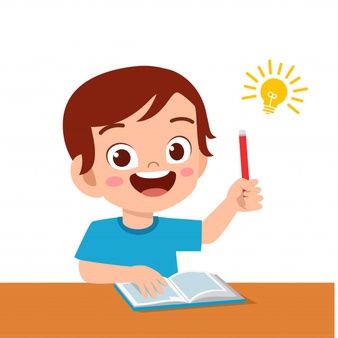 My brother is smart. 
He study     a lot.
studies
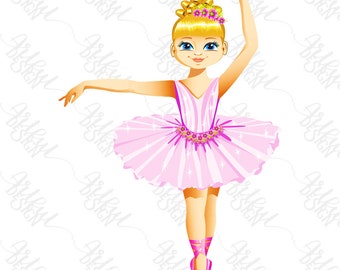 My sister is a ballerina.
She dances well.
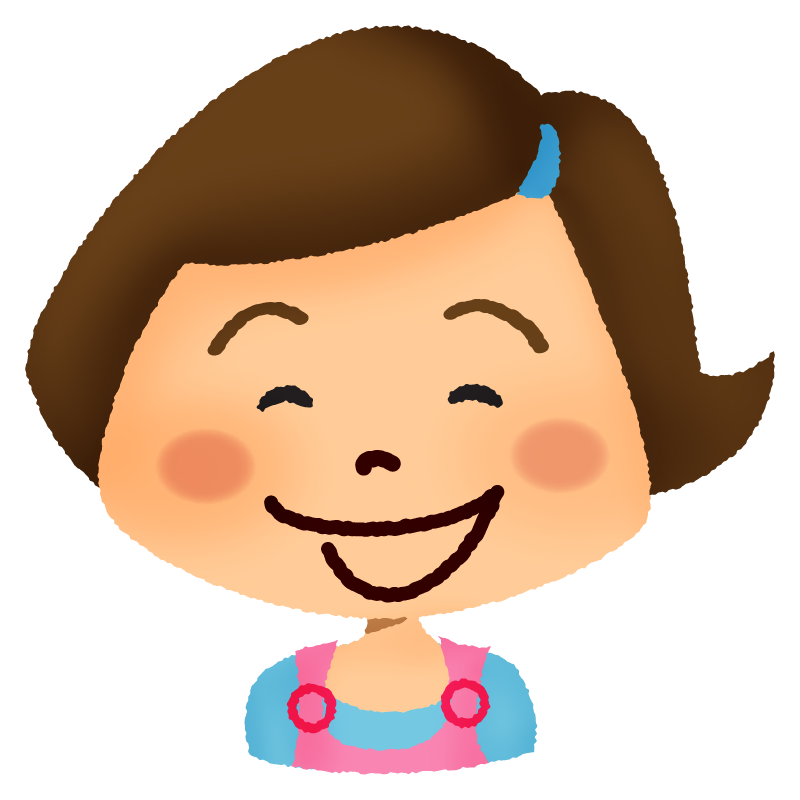 My cousin is cheerful. 
She has a lot of friends